豊後大野市　地域計画　目標地図
（千歳町抜粋）
変更案
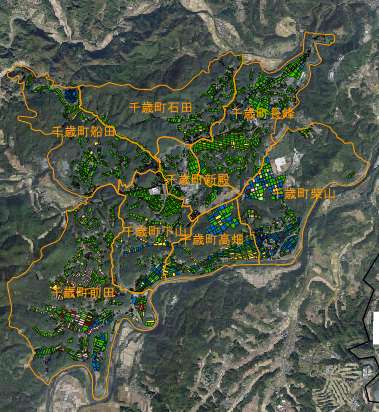 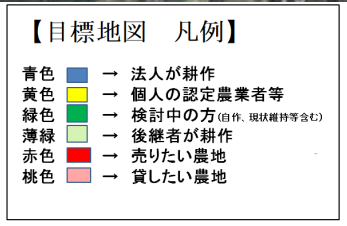